City of Airway Heights
Recreation Complex
January 26, 2017 | PRESENTATION
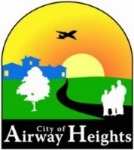 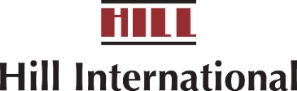 Recreation Complex Overview
35,000 SF facility with softball/soccer fields
Includes gym, lap pool, therapy and children’s recreation pool, Jacuzzi, etc.
Phased expansion
Site challenges - basalt bedrock, paleochannel, cultural resources.
Early DB involvement  - assist with determining best location of site improvements
Overall Site Plan
Phasing Plan
Organizational Chart
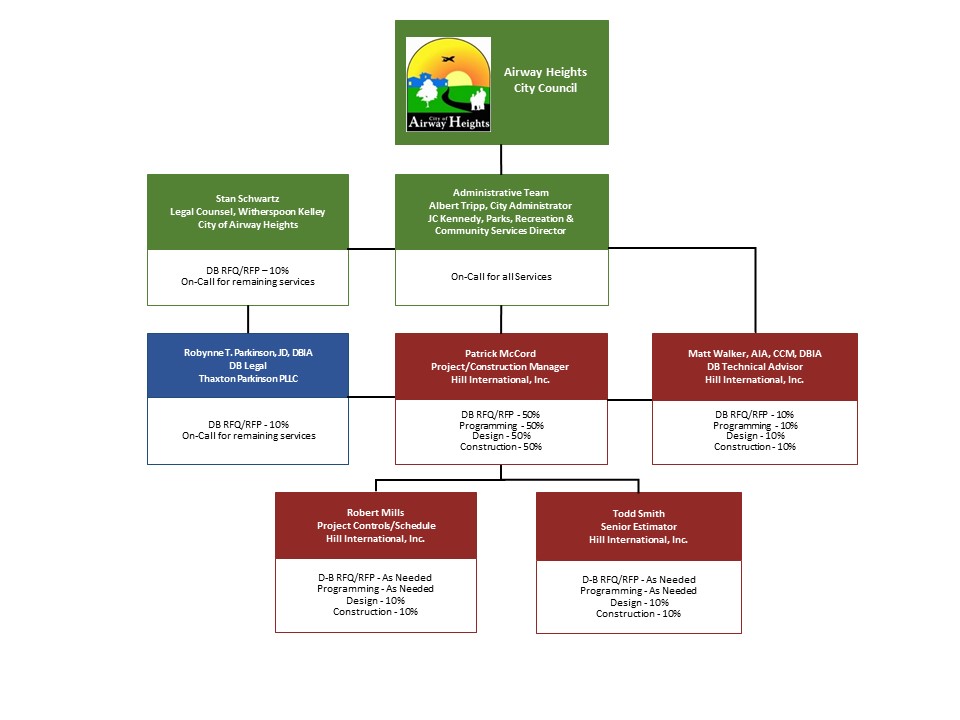 Recreation Complex Budget
Costs for Professional Services	$   1,150,000
Estimated construction costs 		$   9,750,000
Equipment and furnishing 		$      850,000
Contract administration costs		$      200,000
Contingencies 				$      600,000
Other project costs 			$      485,240
Sales Tax					$      964,760
Total						$ 14,000,000
Schedule
Activity			       Projected Date
RFQ Issued				2-Feb-17
SOQs Due				2-Mar-17
Short-List 				13-Mar-17
RFP Issued 				16-Mar-17
Proprietary Mtg. One, Two	30-Mar-17 / 13-Apr-17
Proposals Due			4-May-17
Selection of Design-Builder	15-May-17
Anticipate NTP			23-May-17
Design Phase			5/23/2017 - 3/30/2018
Construction Phase		9/18/2017 - 9/13/2018
Procurement Approach
Request for Qualifications
Successful Experience with Projects of Similar Scope and Complexity
Team Organization
Experience developing GMP collaboratively with Owner
Shortlist no more than five finalists

Request for Proposal
Management approach specific to the project
Innovation and Problem Solving
Interactive Proprietary Meetings
Price related factor:  Fee
$25,000 honorarium 
Limited required proposal submittals
Concept floor plans/renderings
Design-Build Agreement
Validation and GMP Development Period
Validate information from the Owner. 
Examines options to identify innovation
Commercially reasonable examination of site
Develop Basis of Design Documents, Project Schedule, GMP
Contract Amendment

GMP Execution Period 
Complete Design
Construction
Close out
Benefits of Design-Build Delivery
RCW 39.10.300(1)(b) “Greater Innovation or efficiencies between the designer and the builder”
Maximum coordination of design/construction phasing  provide greatest project value and cost efficiency

RCW 39.10.300 (1)(c) “significant savings in project delivery time”
Progressive Design-Build is the fastest delivery method. Starting site work early beneficial to the schedule

RCW 39.10.280(2)(a) “Substantial Fiscal Benefit”
The City’s project budget is limited.  The Design-Builder required to design within budget.
The Design-Builder’s involvement in the development of the scope shifts more risk of the performance of the project to the DB
Questions and Answers
Confirm 5% budget contingency
Owner’s contingency = 5% of DB Contract 
JC Kennedy design/constr experience
Sent under separate cover
Management Responsibility?
City will manage Hill’s contract
City Administrators’ involvement?
JC deeply involved – all phases
Will consult with Albert Tripp
Hill will manage DB Contract
Patrick McCord’s PM experience
Sent under separate cover
Thank You!
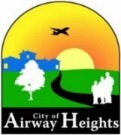 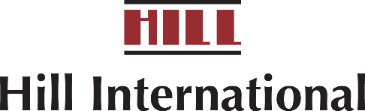